การบริหารสินเชื่อเพื่อบริโภค (ต่อ)
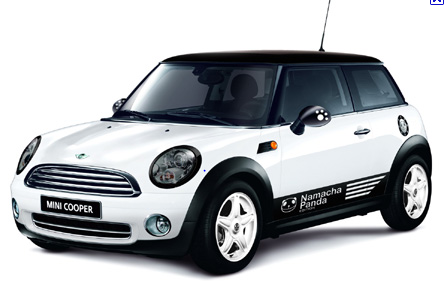 การเลือกซื้อรถ
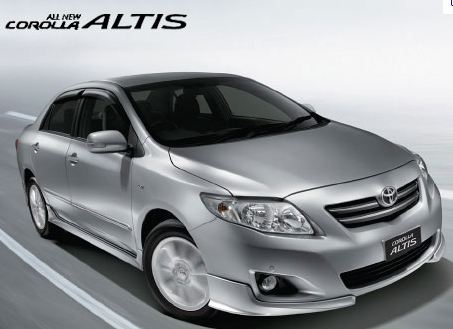 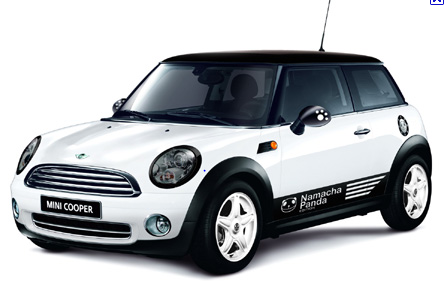 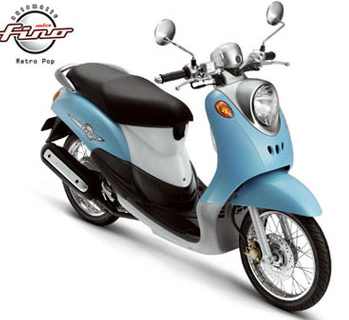 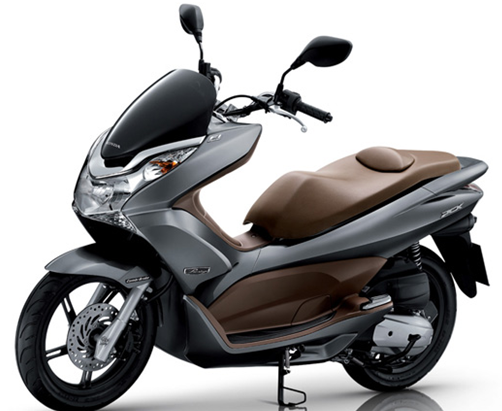 จุดประสงค์ของการมีรถ
ที่มาของรายได้ที่จะใช้จ่ายเพื่อยานพาหนะ
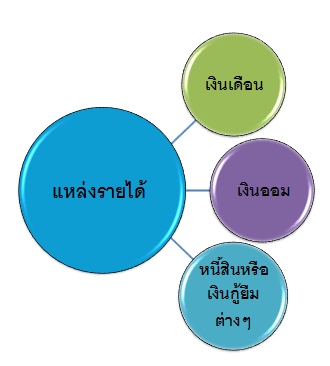 รายจ่ายของการใช้รถยนต์
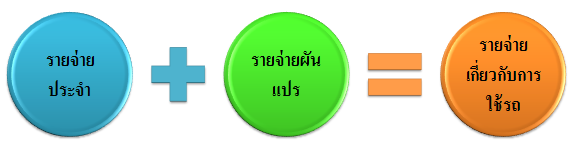 ปัจจัยที่ควรคำนึงถึงในการเลือกซื้อรถยนต์
1. งบประมาณที่มีอยู่
เงินสดที่ต้องใช้ : เงินสดสำหรับรถทั้งคันหรือ เงินดาว์น รวมทั้งค่า	ประกันภัย, ค่าทะเบียนและ ค่าอุปกรณ์ต่างๆ
เงินที่จะต้องผ่อนแต่ละเดือน : กรณีซื้อรถเงินผ่อนซึ่งนอกจากเงินผ่อน	แล้ว อย่าลืมค่าน้ำมันเชื้อเพลิง, ค่าบำรุงรักษาต่างๆ, ค่าประกันภัย 	และค่าทะเบียนปีต่อๆไป
2. วัตถุประสงค์การใช้งาน
ซื้อรถมาใช้ประโยชน์อะไร?
มีการใช้งานปกติอย่างไร?
มีข้อจำกัดในการใช้งานอย่างไร?
ยี่ห้อใดรุ่นใดบ้าง ที่เหมาะกับการใช้งานของเรา?
3. การประหยัด
อัตราการสิ้นเปลืองน้ำมันเชื้อเพลิง
ค่าซ่อมแซมและบำรุงรักษา
ความทนทาน
การดูแลและการบำรุงรักษาด้วยตนเอง
ราคาขายต่อมือสอง
4. การบริการหลังการขาย
มีศูนย์บริการอยู่ทั่วไป
ความพร้อมของอะไหล่ 
เงื่อนไขการรับประกัน ระยะเวลา และความสะดวกในการทำเคลม
การดูแลเอาใจใส่ของตัวแทนจำหน่าย และพนักงานขายหลังจากซื้อ
5. ความชอบและความพอใจของผู้ซื้อ
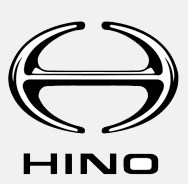 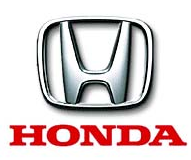 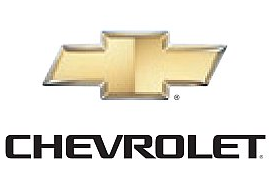 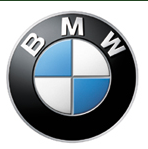 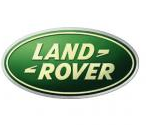 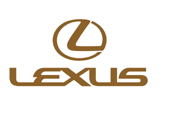 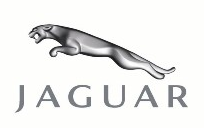 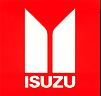 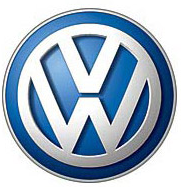 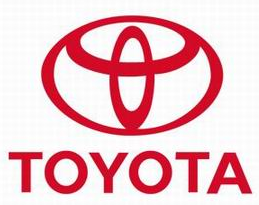 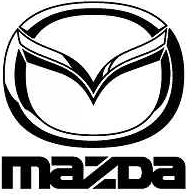 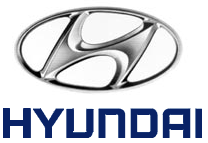 รถใหม่ # รถใช้แล้ว
รถใหม่ (New Car)
เนื่องจากรถใหม่มีราคาค่อนข้างแพง จึงควรใช้ความระมัดระวังและพิถีพิถันเป็นพิเศษ จึงควรให้ความสนใจในเรื่องของ
การเลือกรถยนต์
การพิจารณาราคาที่เหมาะสม
การต่อรองกับผู้ขาย
รถใช้แล้ว (Used Car)
เนื่องจากรถยนต์ใหม่ในปัจจุบันมีราคาแพงขึ้นมาก ผู้บริโภคบางรายจึงหันมาพิจารณาซื้อรถยนต์ที่ใช้แล้ว สาเหตุที่ซื้อเพราะคิดว่าราคารถที่ใช้แล้วถูกกว่ารถใหม่ ซึ่งพอที่จะลงทุนซื้อหาได้ การซื้อรถยนต์ที่ใช้แล้วค่าใช้จ่ายในการลงทุนถูกกว่าก็จริง แต่ก็มีข้อเสียบางประการ เช่น มีข้อจำกัดในเรื่องการเลือกสีและแบบ นอกจากนั้นผู้ซื้ออาจเจอปัญหา "Lemon" ถูกย้อมแมวขาย คือสภาพรถเมื่อดูภายนอกแล้วดูใหม่ สีสันสวยงาม เครื่องยนต์ดูสะอาด แต่เมื่อซื้อไปแล้วยังมีปัญหาตามมาอีกคือ เป็นรถที่กินน้ำมันและยังจะต้องจ่ายค่าซ่อมอีกมาก ดังนั้นการพิจารณาซื้อรถยนต์ที่ใช้แล้ว ไม่ใช่เพียงแต่ว่ารถที่สามารถขับไปไหนมาไหนได้เท่านั้น แต่ต้องดูว่าค่าน้ำมันและตลอดจนค่าดูแลรักษา จะถูกกว่าจริงด้วยหรือไม่
การเช่าซื้อ (Hire Purchase)
การเช่าซื้อนั้นจะเกิดขึ้นในกรณีที่ไม่มีเงินเพียงพอที่จะซื้อยานพาหนะใหม่ หรือ ที่ใช้แล้ว ดังนั้นการเช่าซื้อจึงเป็นอีกทางเลือกหนึ่งในการเลือกวิธีในการเป็นเจ้าของยานพาหนะ ซึ่งในปัจจุบันมีราคาค่อนข้างสูง ดังนั้นการที่จะเช่าซื้อยานพาหนะนั้นจึงจำเป็นจะต้องมีการวางแผนทางการเงินอย่างรอบคอบ เพื่อที่ในแต่ละงวดจะมีพอจ่ายให้กับผู้เช่า
สินเชื่อเช่าซื้อ คืออะไร
การให้เช่าซื้อ คือ การที่เจ้าของทรัพย์สินนำทรัพย์สินออกให้เช่า และสัญญาว่าจะขายหรือให้ทรัพย์สินนั้นตกเป็นสิทธิแก่ผู้เช่าซื้อ โดยผู้เช่าซื้อจ่ายเงินดาวน์และชำระค่างวด (ราคาทรัพย์สินที่ยังไม่ได้ชำระเฉลี่ยรายงวด + ดอกเบี้ย) ตามจำนวนและระยะเวลาที่กำหนดในสัญญาเช่าซื้อ
 การให้เช่าซื้อถือเป็นการให้สินเชื่อระยะปานกลาง 3 - 5 ปี เพื่อการบริโภคและการลงทุน ซึ่งมีความคล่องตัวกว่าการกู้ยืมจากธนาคารเช่นกัน ทรัพย์สินที่ให้เช่าซื้อร้อยละ 90 เป็นรถยนต์ นอกนั้นเป็นเครื่องจักร คอมพิวเตอร์ เครื่องใช้ไฟฟ้า และของใช้ในครัวเรือน เป็นต้น
ตัวอย่างวิธีการคำนวณค่าเช่าซื้อ
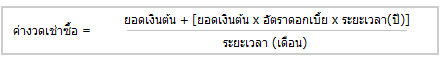 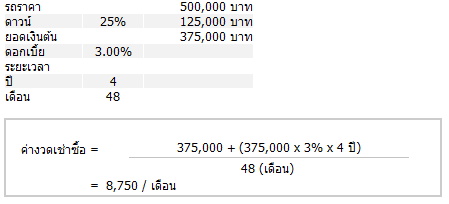 Q & A